March 12, 2015
March 12, 2015      Warm Up
Figurative Language

Why might an author use figurative language in a memoir? What can language like this add to a literary text and what impact does this language have on the reader? 
(think about how this language changes your reaction to this true story as opposed to when you read a historical document)
March 12, 2015      Warm Up
How did you choose which quotes and paraphrases you used in your outline?

Did you need to use every note that you wrote on your note cards? 
What the your process for choosing which notes to select from your note cards to put in your outline?
Objective
I will…
take a vocabulary quiz in order demonstrate knowledge of Unit 11 vocabulary words
read a text in order to describe characters and plot developments in a literary text
Homework and Materials
For Friday:
create a working draft of a works cited page
complete chapters one and two worksheet
For Today:
Outlines to turn in

after the quiz:
Night books
chapter worksheets
HOUSEKEEPING
Vocab Unit 12 Presenters for Monday:
Period 1: Lindsey and Annie
Period 2: Ryan and John
Period 6: Chris and 2nd half open for Extra Credit (James 11-15 and Mariana 16-20)
Research Paper Outlines
Be sure to make a note which source you’re using when you use a quote or paraphrase from your note cards (write the author’s last name or article title if no author).

Add this in if you have this information before passing in.
vocabulary Test
Take 2 minutes to study
vocabulary Test
Clear off your desk except for a pencil.

On Your Scantrons:
Name:
Subject: Vocab		Test: 11D
vocabulary Test
When you’re finished, bring your tests and scantrons up front.

Take out your Night books and completed study guides for pages 3-11 and your chapter worksheet.

Also take out sheet of loose leaf for notes.
Works Cited– for research paper
Any sources quoted, paraphrased or summarized need to be included on your works cited page.

Sources are arranged alphabetically by the first letter in the MLA formatted citation (what you included on your annotated bibliography) 
     either:
Author’s last name or
Article/Book title/Website Article Title [not the homepage]– if there’s no author.
Works Cited– for research paper
Annotated Bibliography Feedback:
**Be sure to individually cite each article or sub page you used from the Holocaust Museum website.
If you have a note that says “fix” or something similar, you need to adjust your citation for your Works Cited page. 
Use the green sheets to assist you.
Only those that say “Resubmit” need to be re- turned in in order to receive credit.
Works Cited– for research paper
Any sources quoted, paraphrased or summarized need to be included on your works cited page.

Sources are arranged alphabetically by the first letter in the MLA formatted citation (what you included on your annotated bibliography) 
     either:
Author’s last name or
Article/Book title/Website Article Title [not the homepage]– if there’s no author.
Recap Night pages 3-11Identifying Figurative Language
Identify the figurative language used in each example.

Answer the follow up question on the back
Continue reading Night
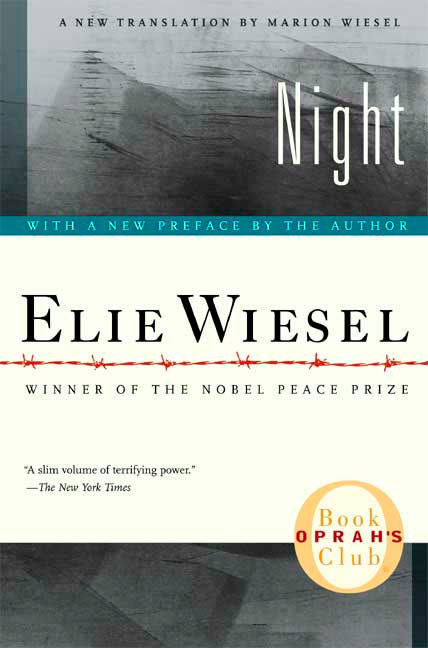 Continue reading Night
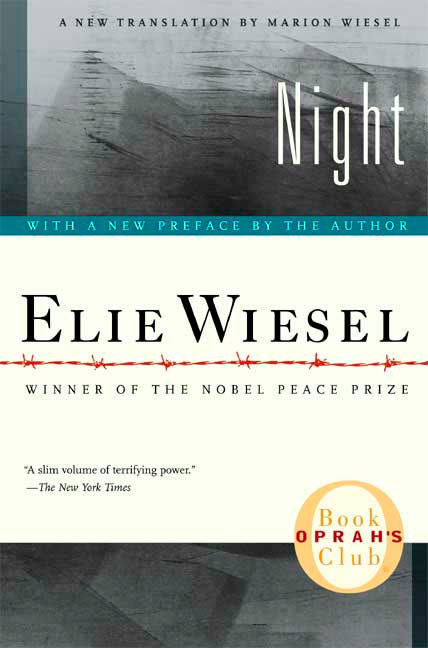 Turn in Study Guide 1 (3-11)
Chapters One and Two worksheet due tomorrow

Continue reading 23-34 
FYI- Chapter 2 is pages 23-28
Night– Chapter worksheets
For each chapter, it will be your responsibility to complete a chapter sheet.

Let’s review the requirements.
Night– Chapter worksheets
Setting
Give chapter a title and explain why
choose 4 vocab words– define
Plot events– list 5-8
Themes (We will review more in depth later)
Imagery
3 Critical Questions- why does he say this is this way, etc. 
Class discussion question (open ended)
Significant Quote—explain meaning and why it’s significant
Night– Chapter worksheets
Chapter 1 is pages 3-22, so you’ll complete this worksheet after reading the chapter.
Themes in Night
Dehumanize- verb transitive verb
: to treat (someone) as though he or she is not a human being
:  to deprive of human qualities, personality, or spirit
Themes in Night
Dehumanize- verb transitive verb
: to treat (someone) as though he or she is not a human being
:  to deprive of human qualities, personality, or spirit 

What examples of dehumanization have we seen so far in pages 3-11?
Reading Wrap Up
What do you think would be the worst part of the train journey? Why?